學生學習成績單
2023-2024學年度下學期(Feb. 10, 2024~June 15, 2024)
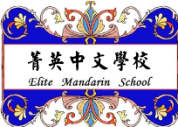 班別：菁英 班  教師姓名：          學生姓名：        
等第：A優等 85%-100%  　　 B良好70%-84%　　   C尚可50%-69%
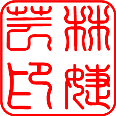